CIS117 Week 10
Grep and friends
grep
grep is a command to filter lines that contain specific text
Can be used alone or part of a chain
Examples
cat /etc/passwd 
cat /etc/passwd  | grep Jane
cat /etc/passwd |  grep Jane |wc –l 
cat /etc/passwd | grep –v Jane
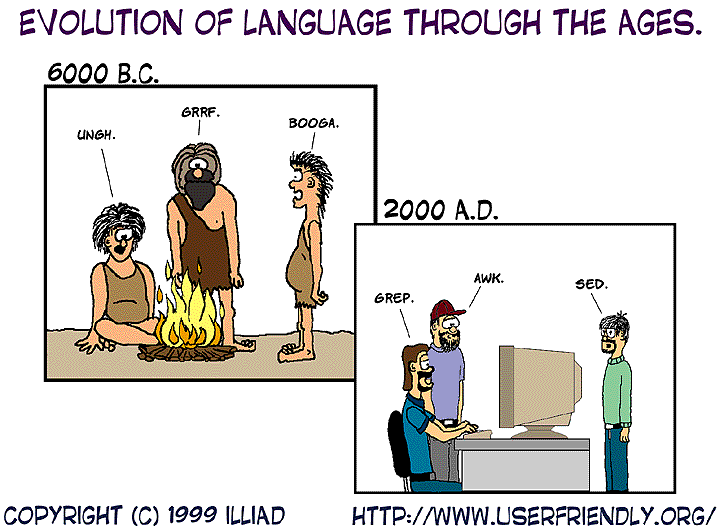 https://english.stackexchange.com/questions/186811/deriving-a-word-for-the-activity-of-using-a-tool-from-the-tool-name-grep/186817
Redirect and append
Redirect >
Append >>
What's the difference?
DEMO > and >>
Display file options
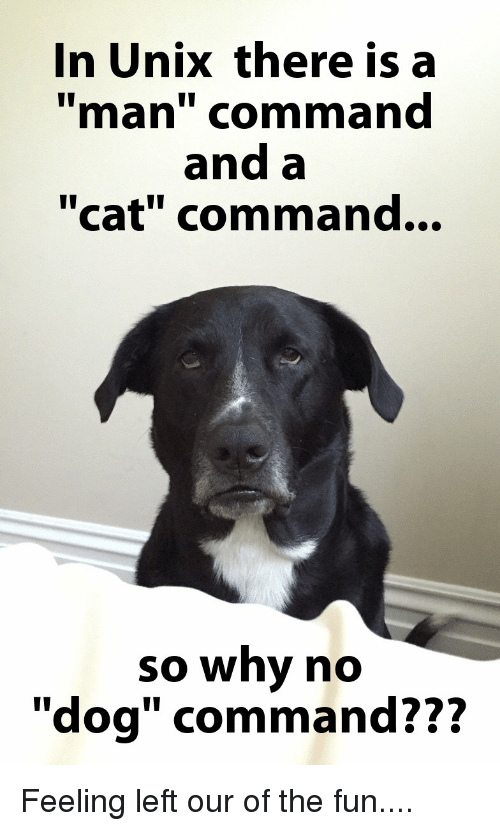 cat Used to display a file
Alternatives head, tail and od
head displays top (default 10) lines
tail displays end (defaults to 10) lines
od displays any file by showing hex code
https://me.me/i/in-unix-there-is-a-man-command-and-a-cat-1108000
File comparison
Use diff to compare files
By default the output is designed to be read by computer not human
diff can be integrated into other things
Git
Emacs
Tar
What is a tarball?
Means tape archive
Why are the used?
To archive files, so they can be easily moved around and worked with
How do you use one?
tar –cvf ~/name.tar /home/user/directory
Gzip is also used to compress into a gzip instead of archive. To use add z to the options (-cvzf) also change the extension to .tar.gz or .tgz